Портфельне і пряме інвестування
Ступар Дар’я 11-2
Інвестиція – це спосіб розміщення ,використання фінансових та інших економічних активів продуктивним шляхом, який забезпечує збереження або примноження вартості активів і додатковий чистий дохід (прибуток).
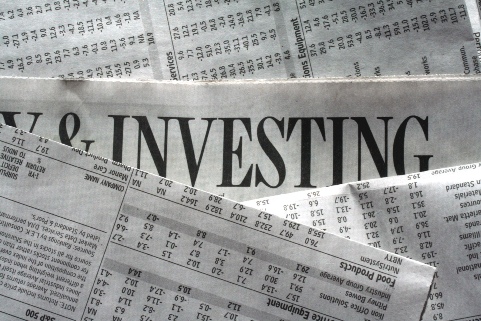 Мотиви інвестицій формуються під впливом сукупності факторів, перш за все :
До складу прямих інвестицій входять:
За деякими підрахунками, середні щомісячні обсяги нелегального відпливу капіталу з України становлять 300 млн. дол.
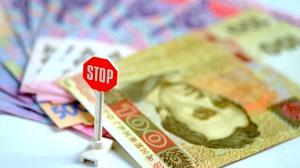 У другій половині 90-х років від 213 до 415 світового обсягу прямих іноземних інвестицій припадають на провідні індустріальні держави:
Найбільші країни-інвестори в економіку України (1995 –2000 рр,) млн. дол. США
за 2003 рік найбільше інвестором для України стали Нідерланди
Згідно з Законом “ Про режим іноземного інвестування” об’єктами інвестиційної діяльності в Україні є :
До числа іноземних інвесторів належать такі категорії економічних суб’єктів:
В умовах транзитивної економіки України необхідна активна державна політика залучення іноземних інвестицій та забезпечення умов нагромадження в країні
Дякую за увагу!